人教精通版四年级上册
Unit3 It’s a pineapple.
WWW.PPT818.COM
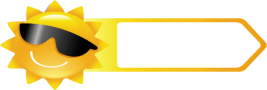 Review
Let’s sing
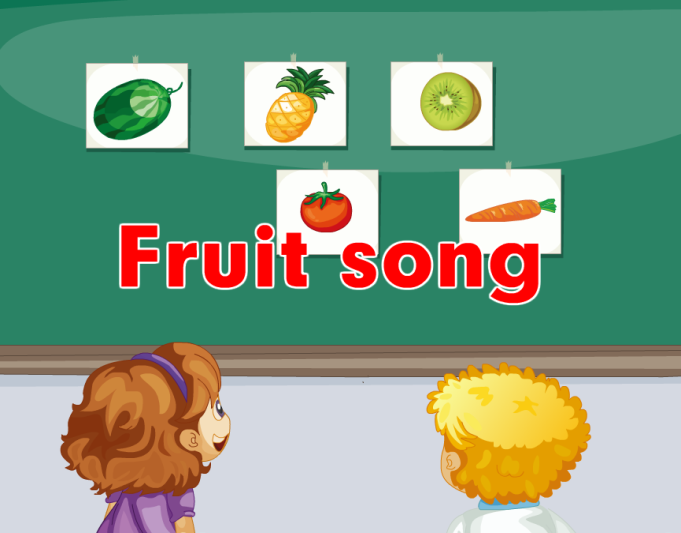 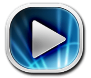 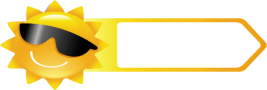 Review
Let’s do
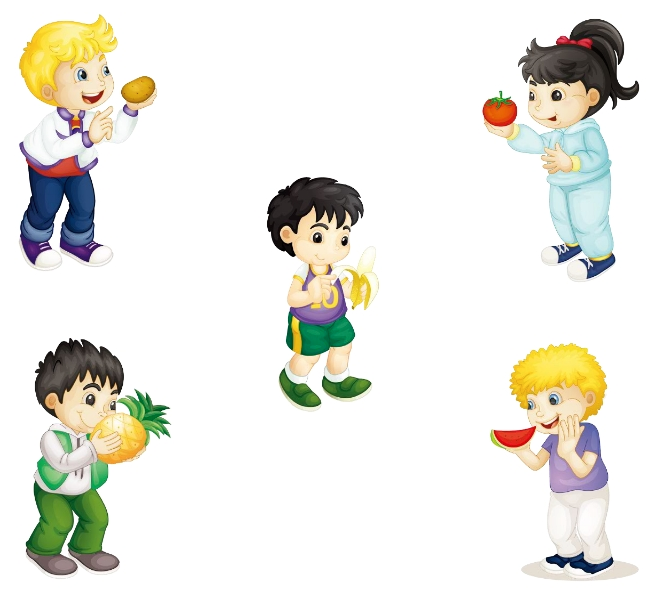 Show me the potato.
Pass me the tomato.
Peel the banana.
Smell the pineapple.
Eat the watermelon.
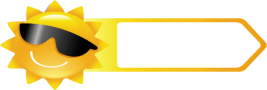 Lead-in
Free talk
Now, let’s go to the supermarket. What do 
you want to buy?
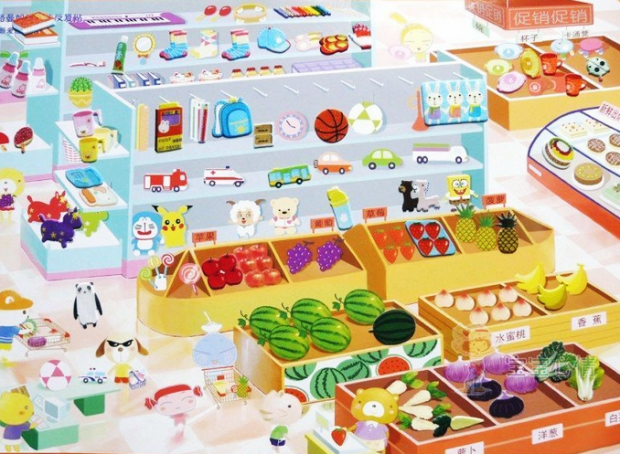 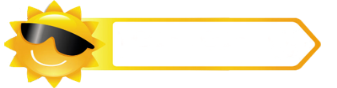 Presentation
Think and say
I want to buy a kind of vegetable.
It’s round and red. It’s juicy (多汁的). 
What’s that in English?
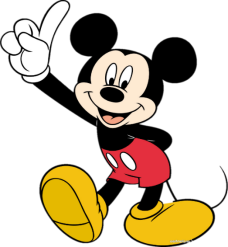 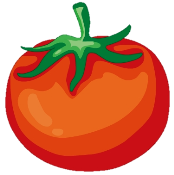 tomato
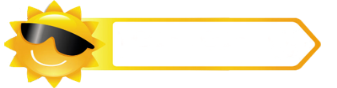 Presentation
Think and say
I want to buy a kind of vegetable.
It’s long and green. And there’s a
 yellow flower on it. What’s
that in Chinese?
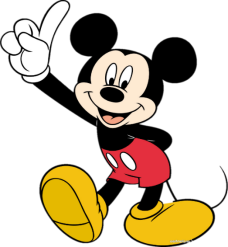 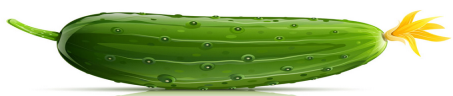 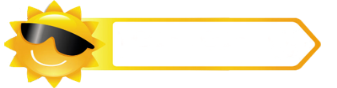 Presentation
Let’s learn
What’s that in English?
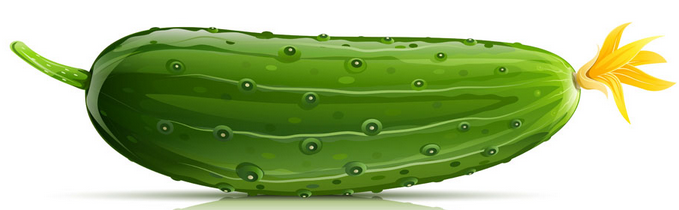 It’s a cucumber.
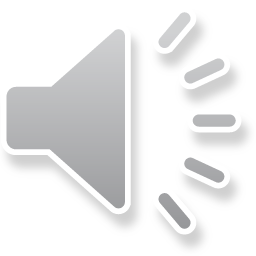 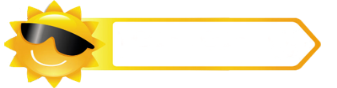 Presentation
Let’s learn
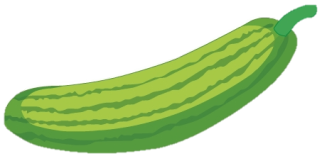 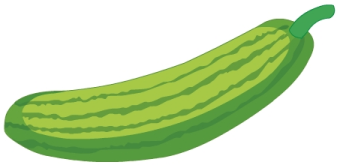 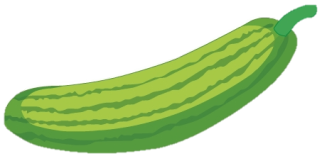 cucumber
cucumbers
Do you like cucumbers?
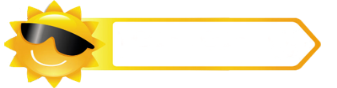 Presentation
Listen and answer
What’s that in English?
It’s a carrot.
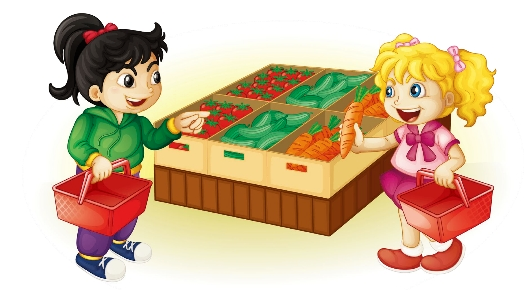 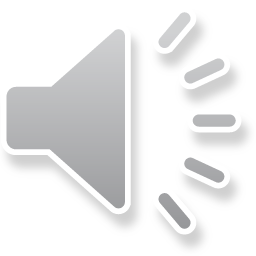 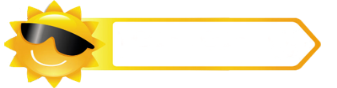 Presentation
Let’s learn
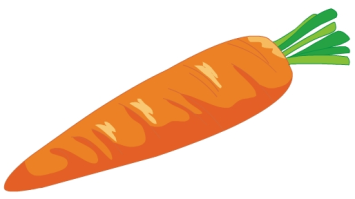 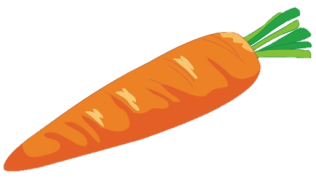 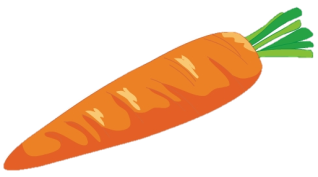 carrot
carrots
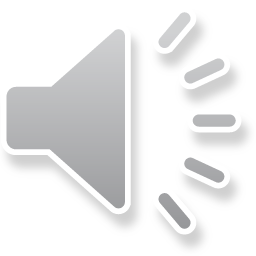 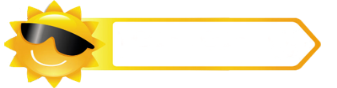 Presentation
Listen and answer
Does Kate like carrots?
Yes, she does. 
She likes cucumbers, too.
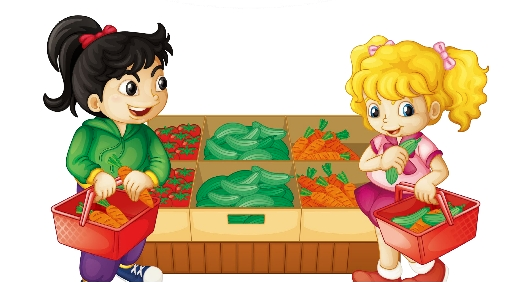 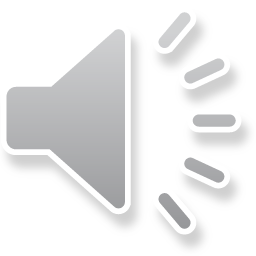 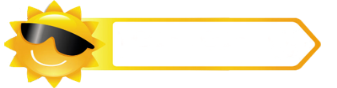 Presentation
Just read and write
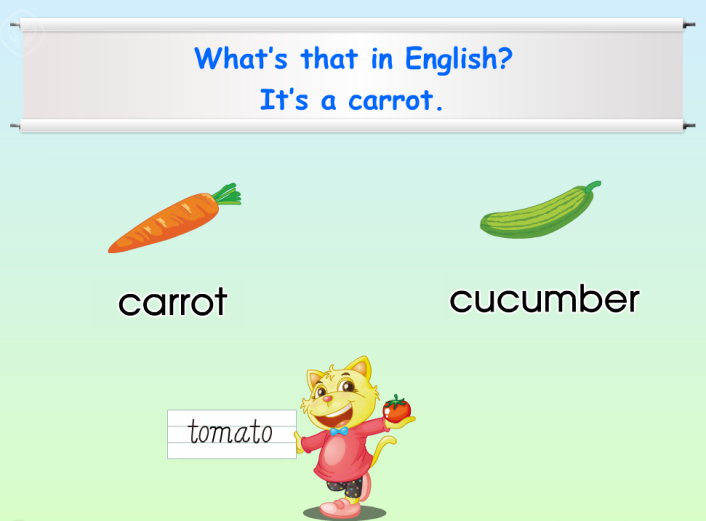 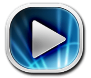 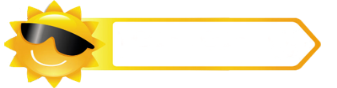 Presentation
Listen and imitate
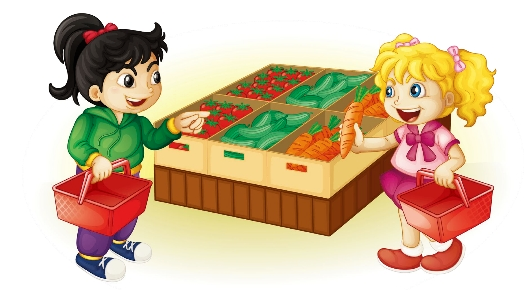 4
2
1
3
Yes, I do. And I like cucumbers, too.
Hi, Kate. What’s that in English?
It’s a carrot.
Do you like carrots?
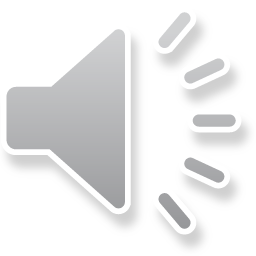 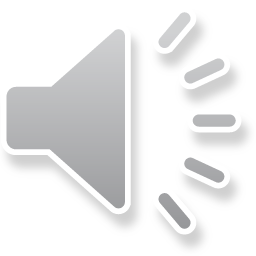 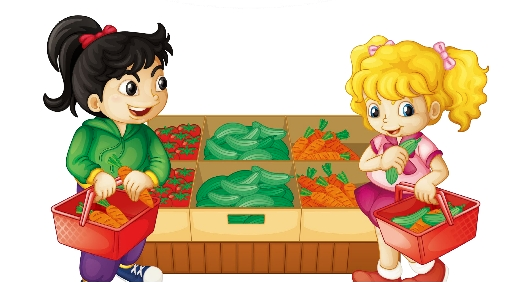 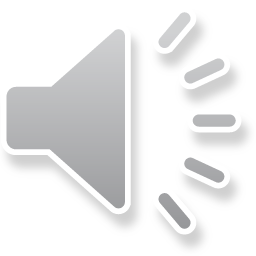 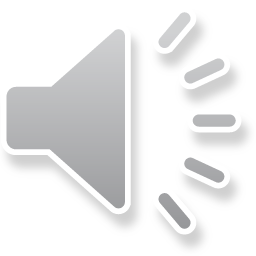 Show time
两人一组，练习对话并表演，其他同学评价。
Good
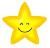 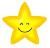 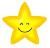 Great
Excellent
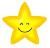 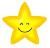 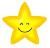 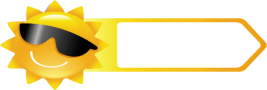 Practice
Let’s play
4
1
2
3
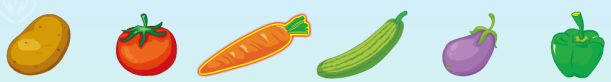 Yes, I do.
What’s that in English?
It’s a carrot.
Do you like carrots?
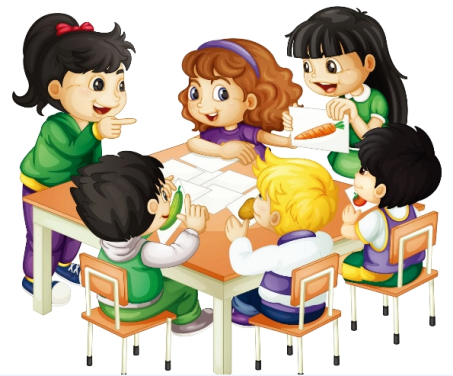 Let’s chant
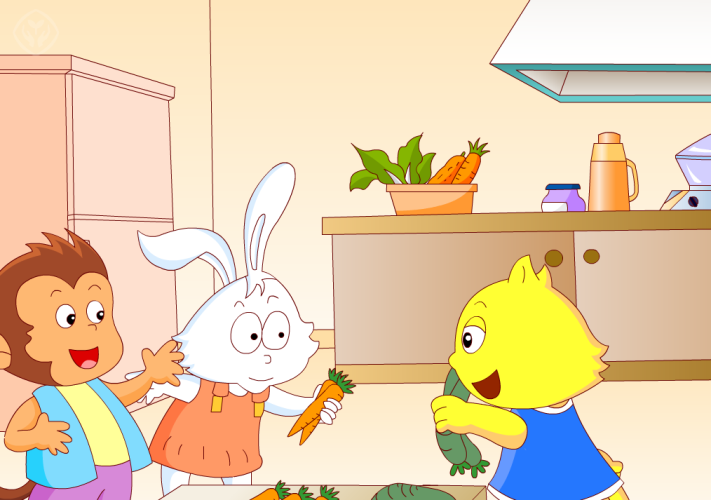 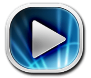 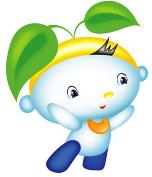 Summary
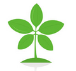 本课学习的蔬菜类单词有:
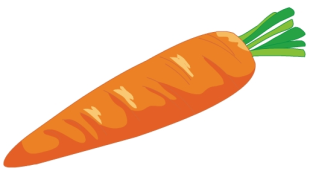 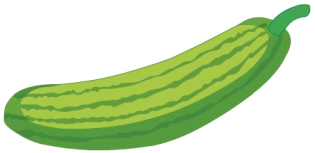 cucumber
carrot
Summary
本课的重点句型是什么？
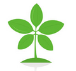 —What’s that in English?
—It’s a/an ...
Homework
1. 跟读Just talk部分的课文录音，并注意语音、语调。
2.制作一些你喜欢的果蔬图片，并在上面标注上它们的英文名字。
3. 预习Lesson17。
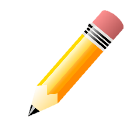 Close